PŘIJÍMACÍ ŘÍZENÍ PRO ŠKOLNÍ ROK 2024/2025
Seminář výchovných poradců ZŠ

Zlín 31. 10. 2023
Vsetín 31. 10. 2023
Kroměříž 1. 11. 2023
Valašské Meziříčí 2. 11. 2023
Uherské Hradiště 2. 11. 2023
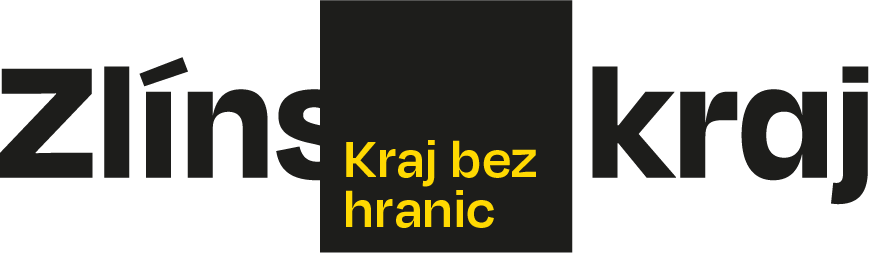 Změny v přijímacím řízení (návrh)
Digitalizace procesu přijímacího řízení s možností podání přihlášky         v listinné podobě;
Zvýšení počtu podaných přihlášek pro 1. a 2. kolo;
Závazná prioritizace pořadí škol v přihlášce;
Automatické přijetí do zvolené školy dle preferencí a zároveň výsledků přijímacího řízení na školu/obor nejvýše v pořadí;
Zrušení zápisových lístků (pozor u oborů s TZ; ZŠ vydávají do konce listopadu);
Hodnocení předchozího vzdělávání přestává být povinnou součástí kritérií, zůstává jako možnost.
2
Právní předpisy
Připravovaná právní úprava přijímacího řízení
zákon č. 561/2004 Sb., (školský zákon), ve znění pozdějších předpisů (sněmovní tisk 551/0);
nahrazení novým předpisem - vyhláška č. 353/2016 Sb., o přijímacím řízení ke střednímu vzdělávání, ve znění pozdějších předpisů;
zákon č. 500/2004 Sb., (správní řád), ve znění pozdějších předpisů;
nařízení vlády č. 211/2010 Sb., o soustavě oborů vzdělání v základním, středním a vyšším odborném vzdělávání, ve znění pozdějších předpisů; 
zákon č. 67/2022 Sb., o opatřeních v oblasti školství v souvislosti                         s ozbrojeným konfliktem na území Ukrajiny vyvolaným invazí vojsk Ruské   federace, v platném znění.
3
Termíny jednotných přijímacích zkoušek
1. termín: 12. dubna 2024 (4leté obory, vč. NS) 
                    16. dubna 2024 (6letá a 8letá gymnázia)

2. termín: 15. dubna 2024 (4leté obory, vč. NS) 
                    17. dubna 2024 (6letá a 8letá gymnázia)
                    		
Náhradní termín (všechny obory vzdělání)
    1. termín: 29. dubna 2024
    2. termín: 30. dubna 2024

MŠMT může v souladu s § 184a, odst. 4 ŠZ stanovit odlišný způsob nebo podmínky přijímání ke vzdělávání (krizový zákon, karanténa…)
4
Přihlášky (návrh)
Zvýšení počtu na 3 přihlášky do oborů bez talentové zkoušky 
Zachování počtu 2 přihlášek do oborů s talentovou zkouškou

pořadí škol se v přihlášce nově uvádí podle preference (důraz na co nejpečlivější výběr oboru při podání přihlášky - po uplynutí termínu pro podání přihlášky již nelze pořadí měnit), na všech přihláškách jsou obory ve stejném pořadí
Termín pro podání přihlášky: 20. února 2024 (nejdříve 1. února 2024)
Součástí přihlášky jsou prosté kopie dokladů stanovených vyhláškou
5
Možnosti podání přihlášky (návrh)
Možnosti podání přihlášky (rovnocenné formy)
plně digitalizovaná přihláška (prostřednictvím informačního systému) na základě prokázání totožnosti s využitím prostředku pro elektronickou identifikaci (stvrzením přihlášky je přihláška podána do všech škol);
částečně digitalizovaná přihláška formou výpisu z informačního systému (není třeba prokázání totožnosti s využitím elektronické identifikace) - vygenerovaný výpis se odesílá běžným způsobem do škol);
papírový tiskopis přihlášky - listinná přihláška se shodným pořadím oborů na všech tiskopisech.

Dosavadní podpis uchazeče se nahrazuje čestným prohlášením podávající osoby (nezletilý uchazeč souhlasí s podáním a obsahem).
6
Jednotná přijímací zkouška (návrh)
Místo konání jednotné zkoušky určí Centrum 1. března, a to jednu ze škol s oborem vzdělání s MZ, kam se uchazeč hlásí. 
Na oba termíny může být určena stejná škola.
Pozvánku zasílá uchazeči ředitel SŠ nejpozději 14 dní před konáním zkoušek
Uchazeč, který se hlásí alespoň do jednoho oboru s MZ, má právo konat dva termíny JPZ
Školní přijímací zkouška (může být stanovena) - koná se v období od 15. 3. do 23. 4. 
------------------------------------------------------------------------------------------------------
Průběh a délka JPZ (nezměněno)
Český jazyka a literatura (60 minut);
Matematika a její aplikace (70 minut).
7
Výsledek přijímacího řízení (návrh)
Jednotný termín zveřejnění výsledků všemi středními školami - stanoven vyhláškou (cca 15. května 2024);
Pokud nelze  přijmout všechny úspěšné uchazeče, rozhoduje jejich pořadí;
Důsledek prioritizace - uchazeč je přijat do jediného oboru (který        v přihlášce upřednostnil), do ostatních oborů není přijat;
Rozhodnutí o přijetí či nepřijetí bude uchazečům oznámeno zveřejněním seznamu - rozhodnutí se 1. a 2. kole nevyhotovuje         v písemné formě;
Vzdání se práva na přijetí - nová možnost, jak zvrátit přijetí v 1. kole (volné místo se obsazuje až v dalších kolech přijímacího řízení); pokud     v rámci 1. kola není uchazeč přijat, může se účastnit dalších kol přijímacího řízení;
Odvolání - možnost podání odvolání do 3. pracovních dnů po zveřejnění seznamu, smysl má pouze v případě pochybení řízení.
8
2. kolo přijímacího řízení (návrh)
Organizuje se jednotně;
Do 2. kola se může hlásit uchazeč, který nebyl přijat v prvním kole nebo se vzdal práva na přijetí;
Nově musí být zohledněny výsledky JPZ, pokud je uchazeč v 1. kole nekonal, nemůže se hlásit do maturitního oboru;
Školní nebo talentová zkouška se koná pouze v jednom termínu                (8. 6. - 12. 6.), náhradní termín se nekoná;
Postupuje se obdobně jako v 1. kole, včetně prioritizace, tří způsobů podání přihlášky, možnost podání počtu tří přihlášek (ne více), zveřejnění výsledků 21. 6. 
Termín podání přihlášek: 24. května 2024.
9
3. a další kola přijímacího řízení (návrh)
Výrazné odchylky oproti 1. a 2. kolu 
3. a další kola zůstávají výlučně v kompetenci ředitele školy;
Přihlásit se může uchazeč, který nebyl přijat v žádném předchozím kole nebo se vzdal práva na přijetí;
Přihlášky se neumožňuje podávat prostřednictvím elektronického systému;
Není jednotný termín zveřejnění, rozhodnutí se vyhotovuje písemně;
Lze podat odvolání ve lhůtě 3 pracovních dnů ode dne oznámení rozhodnutí;
Přijatý uchazeč potvrzuje úmysl stát se žákem školy písemným vyjádřením do 7 dnů ode dne oznámení.
10
Obory s talentovou zkouškou, konzervatoř
Podávání přihlášek - dle dosavadní právní úpravy do 30. 11. 2023;
Zaslání sdělení o výsledku TZ - dle dosavadní právní úpravy               do 20. 1. 2024, GSP do 20. 2. 2024;
Zveřejnění seznamu s pořadím - dle dosavadní právní úpravy             do 15. 2. 2024. 
----------------------------------------------------------------------------------------------------
Návrh
Uchazeč má právo změnit pořadí všech oborů, do kterých se přihlásil do 15. 3. 2024 - podáním nové přihlášky dle novelizovaného zákona (nelze změnit obor, do kterého se přihlásil);
Dokončení přijímacího řízení včetně vyhodnocení, na kterou školu bude uchazeč přijat, se bude řídit novou právní úpravou.
11
Forma JPZ u uchazečů se SVP a osob podle § 20 odst. 4
Uchazeči se speciálními vzdělávacími potřebami 
Jsou upraveny podmínky přijímacího řízení a uzpůsobeno konání přijímací zkoušky podle doporučení školského poradenského zařízení. Upravit podmínky lze pouze na základě předchozího informovaného souhlasu (projednání nejpozději 10 dní před konáním zkoušky).

Osoby podle § 20 odst. 4 ŠZ
Na žádost je umožněno promíjet přijímací zkoušku z českého jazyka  osobám, které získaly předchozí vzdělání ve škole mimo území České republiky. Při přijímacím řízení se znalost u těchto osob ověřuje pohovorem.
12
Podpora odborného vzdělávání
„Podpora řemesel v odborném školství“
Aktuálně zařazeno celkem 19 oborů vzdělání (převážně stavební a strojírenské obory, dále zařazeny obory - Truhlář, Tiskař na polygrafických strojích, Knihař)	
Žáci obdrží finanční příspěvek z rozpočtu ZK:
    (při splnění stanovených podmínek)
1. roč. - 300 Kč/měs., za vyznamenání na konci roku 1 500Kč
2. roč. - 400 Kč/měs., za vyznamenání na konci roku 2 500Kč
3. roč. - 500 Kč/měs., za vyznamenání na konci roku 3 000Kč
Přehled podporovaných oborů a podmínky pro vyplácení příspěvků jsou uveřejněny na www.zkola.cz v sekci „Podpora řemesel v odborném školství“.
13
Informační zdroje
Informační a vzdělávací portál Zlínského kraje www.zkola.cz
Kalendář dnů otevřených dveří
Elektronická publikace „Kam na školu ve Zlínském kraji“
Podpora řemesel v odborném školství
Burza škol www.burzaskol.cz
V oblasti přijímacího řízení doporučujeme dále sledovat:
sekci Přehled školských předpisů / zákony, vyhlášky a nařízení vlády na www.zkola.cz 
www jednotlivých středních škol
www.msmt.cz
14
Děkujeme za pozornost
Pracovníci OŠMS, oddělení organizační a správní
Krajský úřad ZK
Třída Tomáš Bati 21
Zlín 761 90